Gamma-ray measurement for isomeric decays in proton-rich pf-shell nuclei at SHARAQ spectrometer
Yuki Nakamura for SHARAQ collaboration
Tokyo City University
Introduction
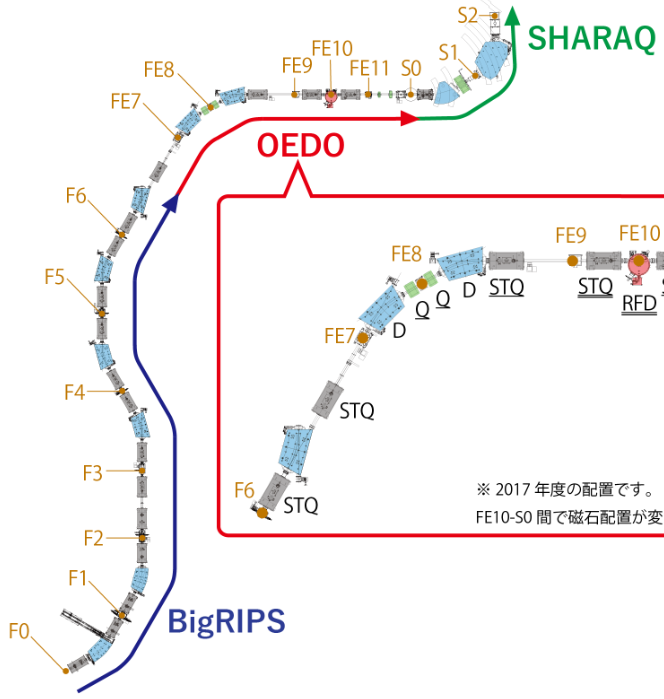 The mass measurements of proton-rich unstable 
nuclei towards two proton emitters have been 
performed utilizing the TOF-Bρ method with 
BigRIPS and OEDO-SHARAQ at RIBF. 

Our original purposes are discoveries of new isomers 
in this region. 

In this presentation, γ-ray energies and lifetimes 
of known isomers are compared with reference 
values.
Fig.1：Beam line in RI Beam Factory
Experiment
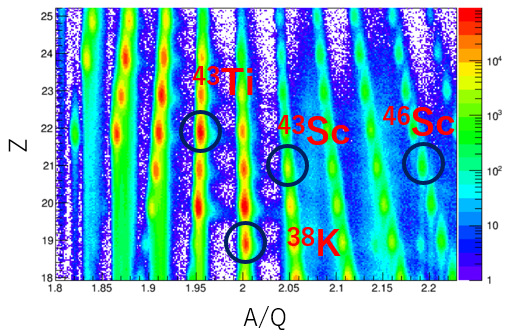 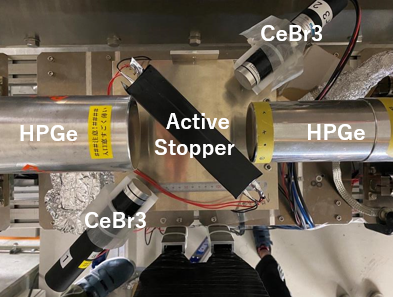 We utilized this system to investigate 
and assess the known isomers, namely, 
38K, 43Sc, 46Sc, and 43Ti.
Fig.3：Particle Identification Diagram
Fig.2：Setup of delayed γ-ray spectroscopy
Experimental results
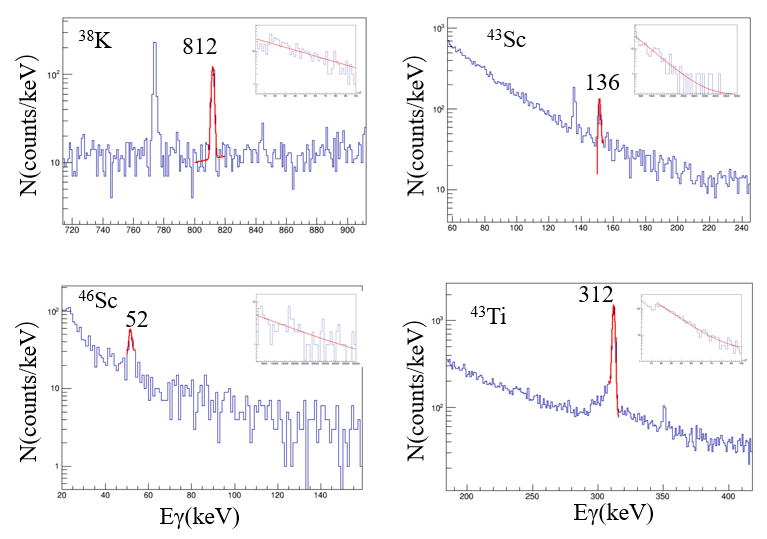 The peaks of delayed Gamma rays were identified at 812 keV for 38mK, 
136 keV, 151 keV, 1157 keV, and 
1830keV for 43mSc, 52 keV for 46mSc, 
and 312 keV for 43mTi.
Fig.4：our results of γ-ray  energy and half life
Summary
From the measurement results, it was confirmed that the observed gamma-
ray peaks in this analysis originated from 38K, 43Sc, 46Sc, and 43Ti. 
We verified the precise understanding of the characteristics of these isomers. 

The system exhibited high performance, clearly demonstrating its efficacy as 
a valuable tool for isomer measurements.

As a future outlook, we aim to utilize this isomer tagging system to explore 
unknown isomers and conduct precise analyses to determine the values of 
energy and half-life for isomeric states that have not been sufficiently 
characterized.